Introduction to Agile Week1
Universidad para la Cooperación Internacional
History of agility
2001 Several different framework experts (Lean, Scrum) gather and form the Agile Manifesto as the answer to improving the project development process.
In the following years, more framework creators joined and formed what we know today as Agility.  
They concluded that agility is a philosophy that allows focusing on the objective, optimization of means and the elimination of waste.
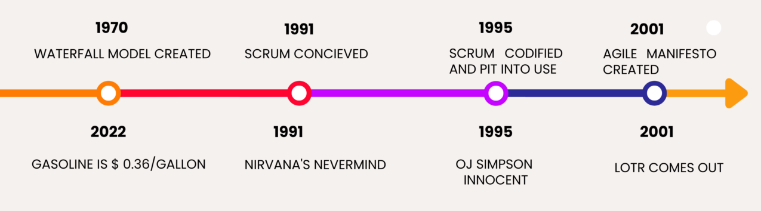 4 Project life cycles:
Requirements
Life Cycle
Deliveries
Purpose
Execute the project within the established time and costs.
They can be identified in the early stages of the project
Predictive
Single delivery
Approach the scope of the solution to be developed.
Single delivery
Iterative
Dynamic
Small and frequent deliveries
Incremental
Dynamic
Deliver value to the business early
Small and frequent deliveries
Adding value to the business through frequent deliveries that incorporate learnings
Dynamic
Agile
4 Project life cycles:
Agile
Predictive
Stable Schedule
Stable Resources
Fixed requirements
Value-driven
Driven by a plan
Estimated Timeline
Estimated resources
Estimated characteristics
Are we delivering the right product, at the right time, within the expected profitability?
Are we delivering the project on time and on budget? 
and budget?
Ágile is in your mind
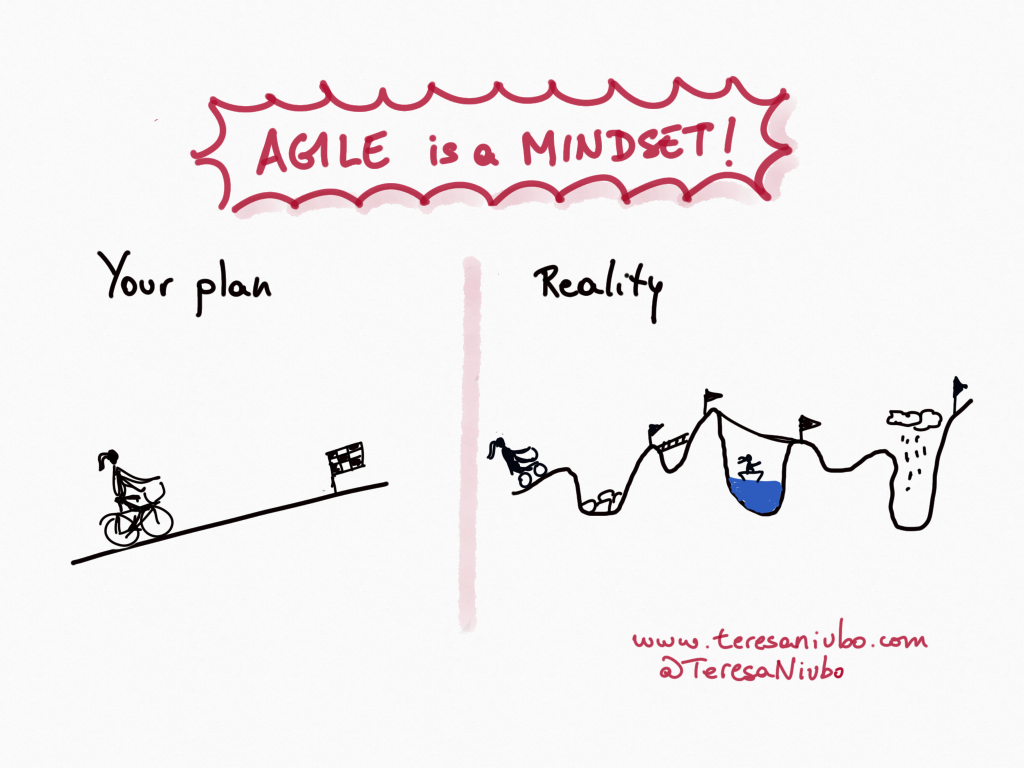 1
12
2
Principios de la Agilidad
Customer Centric
11
3
Regular Reflection and Adjustment
Embrace Change
Early and Continuous Delivery of Valuable Software
10
4
Self-Organizing Teams
Agile Principles
9
5
Technical Excellence
Business and Developers Together
8
6
7
Frequent Delivery
Motivated Individuals
Face-to-Face Conversation
Working Software
Simplicity
[Speaker Notes: 2 Palabra clave ventaja competitiva
3. Acortar los tiempos
4. Asegurarse de tener toda la gente que se necesita
5. Motivación –Recursos necesarios
6. Real Time
7. 
8. Resultados sostenidos en el tiempo

10 a 15 minutos]
Cynefin Framework
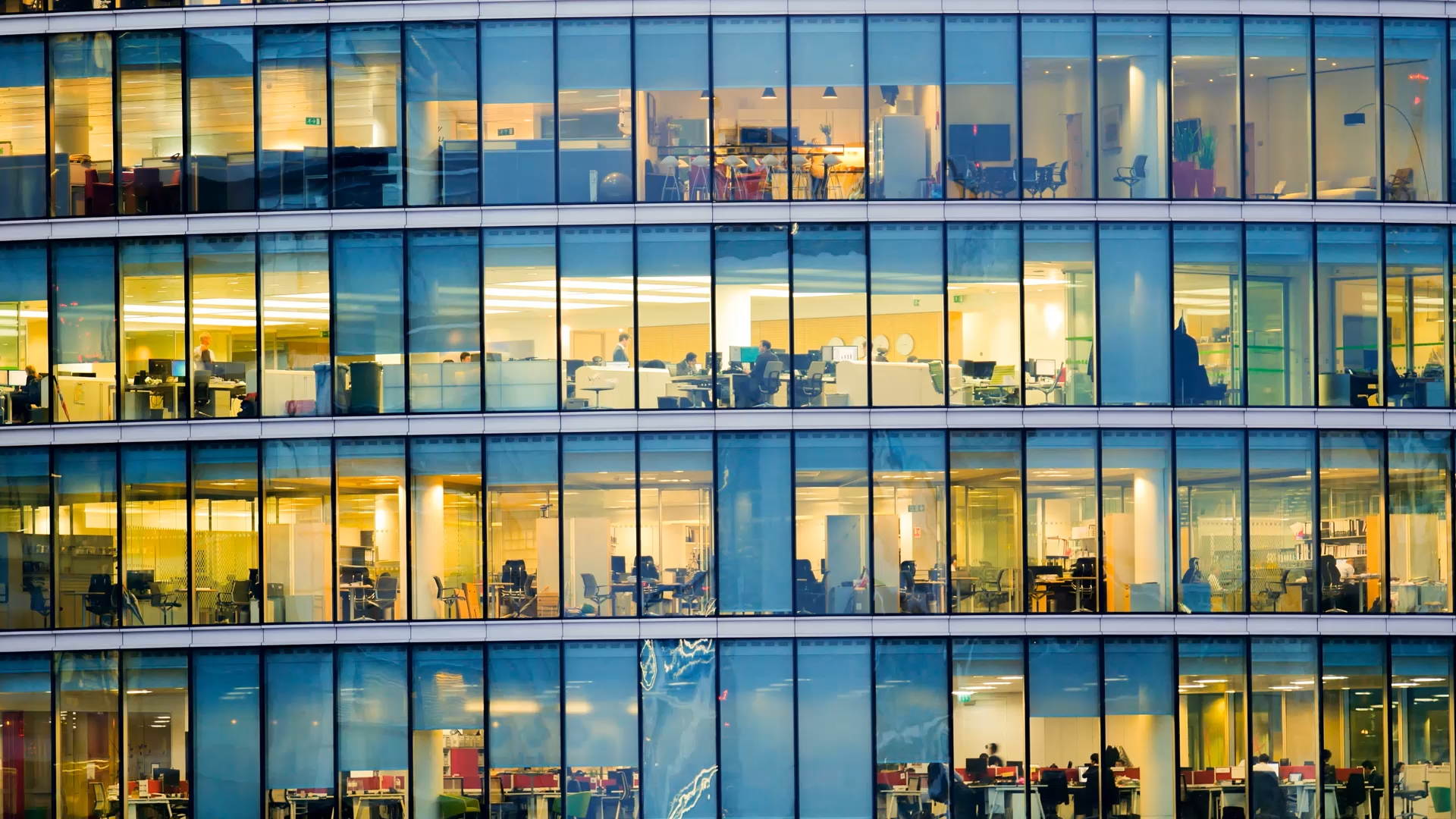 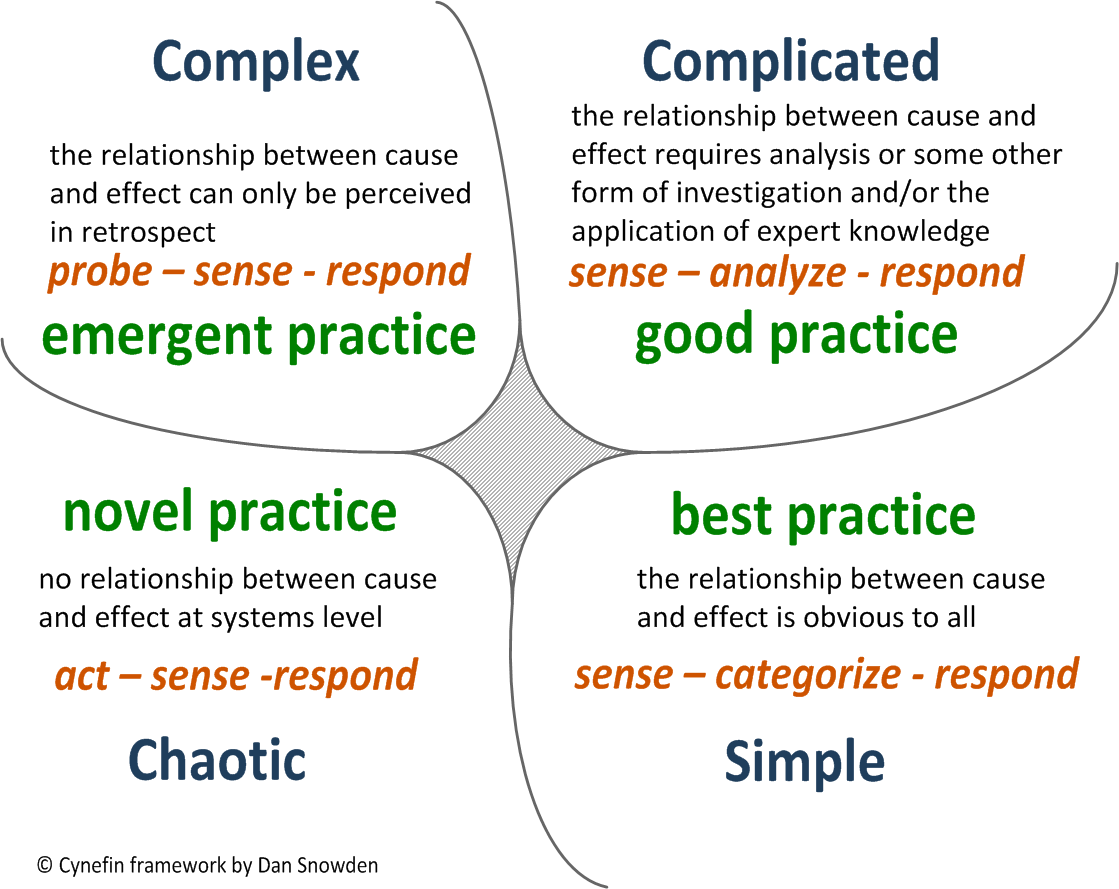 + 
Collaboration
Agile is …
+
Deliveries
- 
Bureaucracy
Agile
+ 
Business Value
+ 
Adaptabiliy
Agile Framework
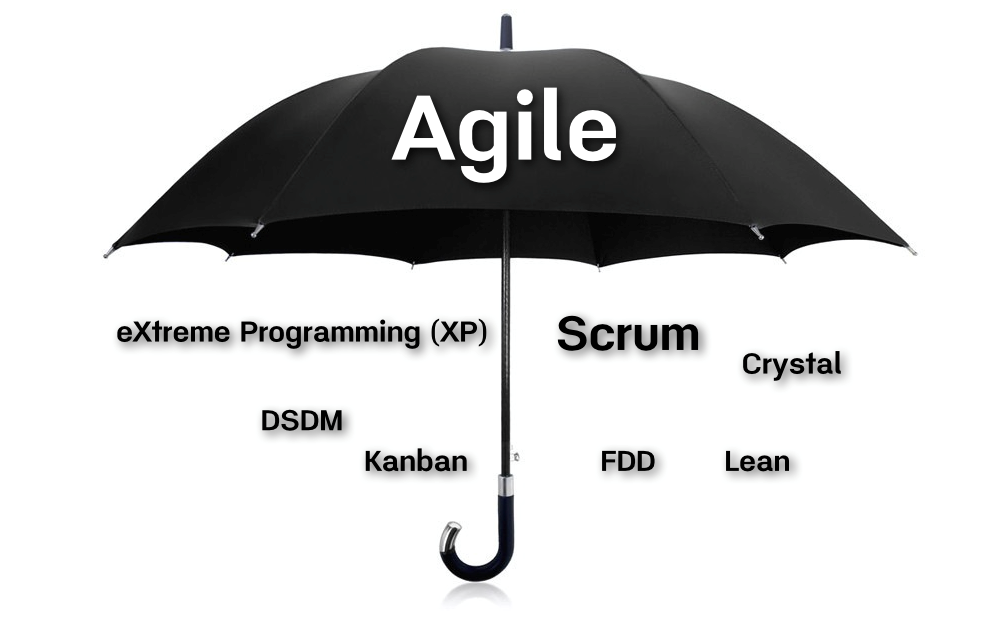 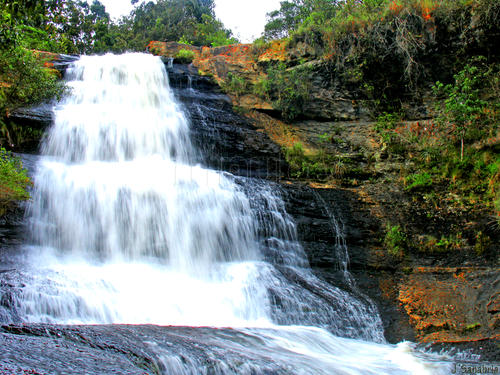 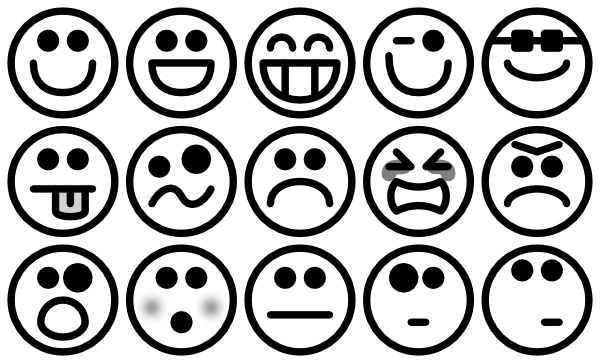 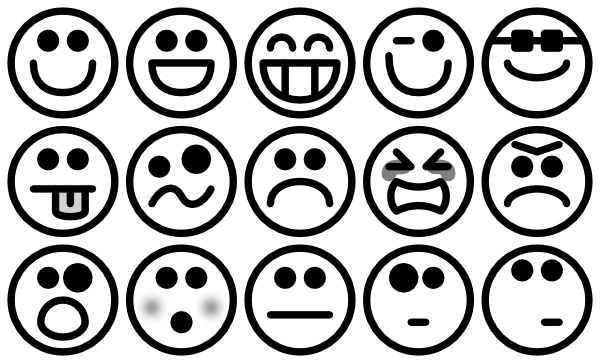 Plan
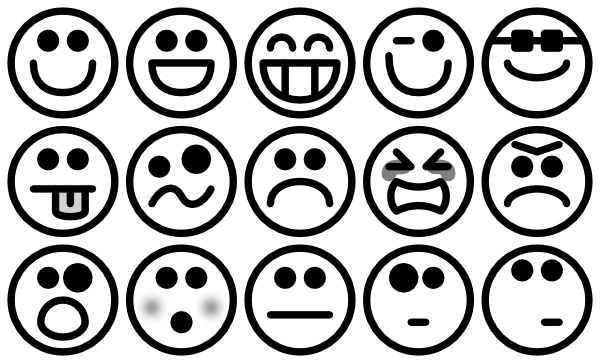 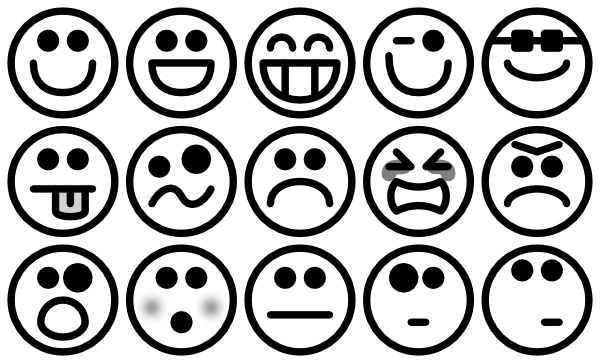 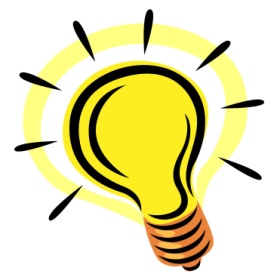 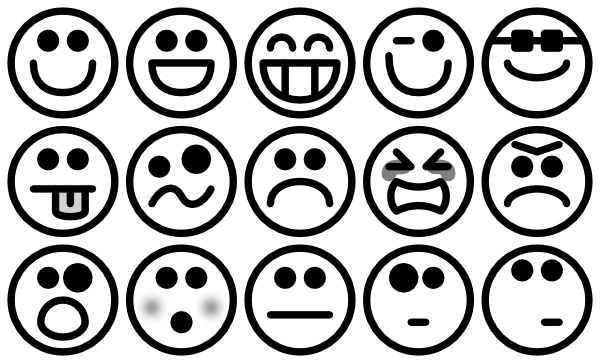 Reality
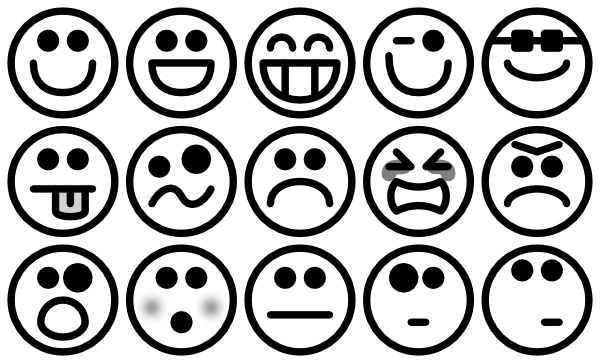 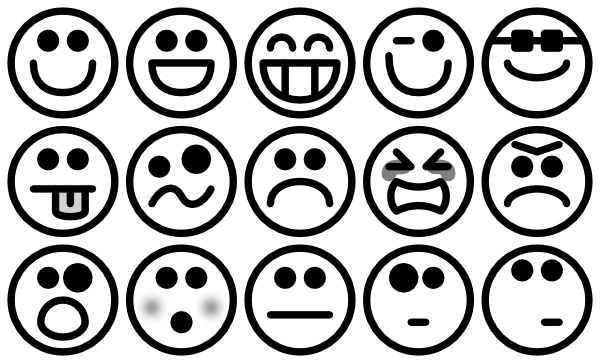 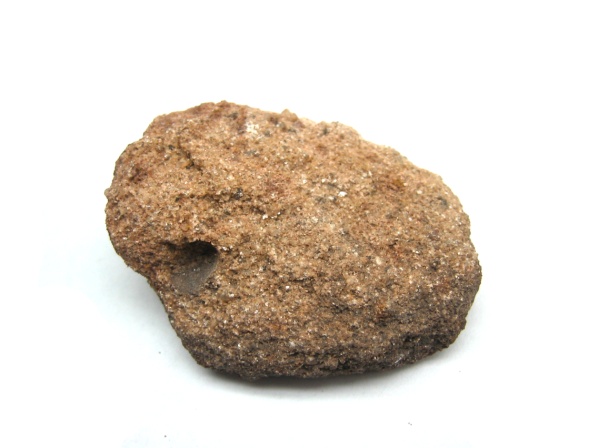 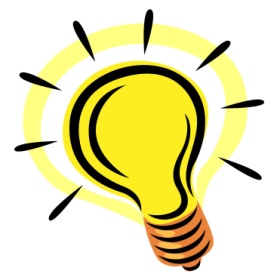 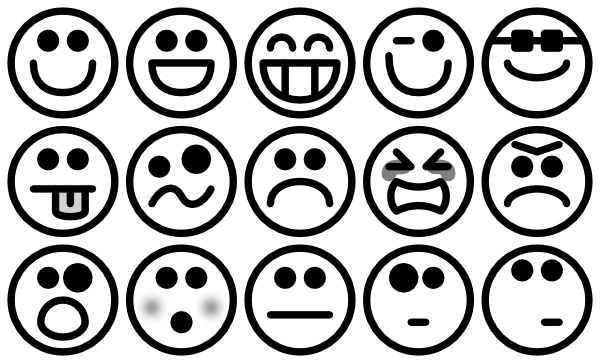 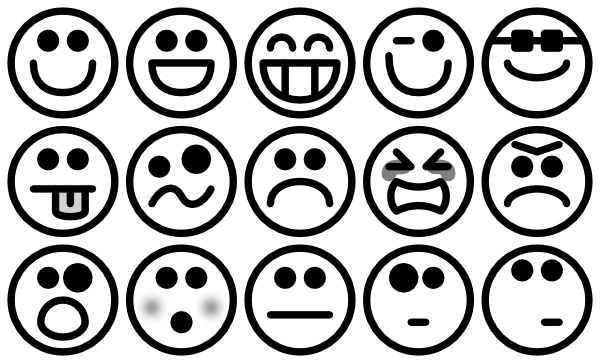 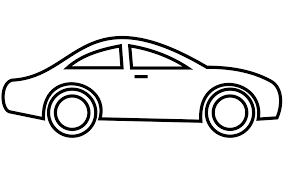 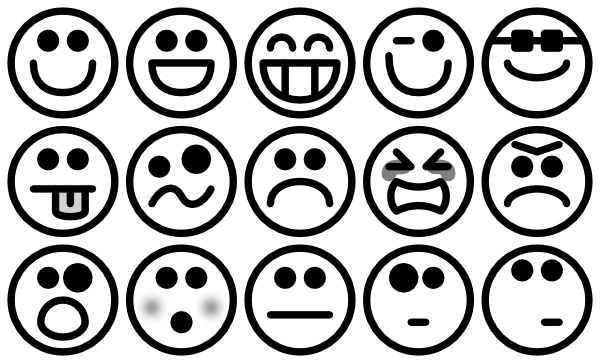 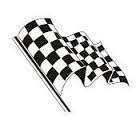 Cost
Value
Risk
Characteristics and functions of a system
Fuente: Standish Group study reported at XP 2002
Premises :
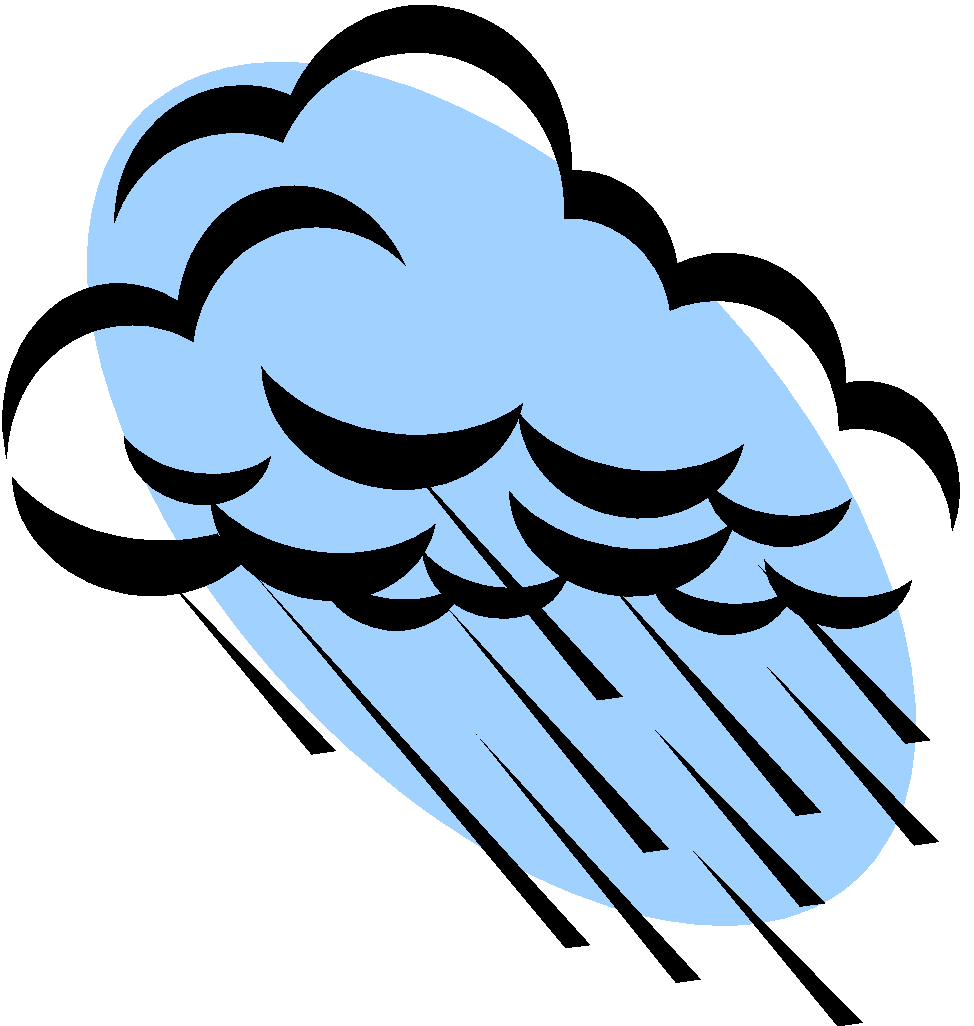 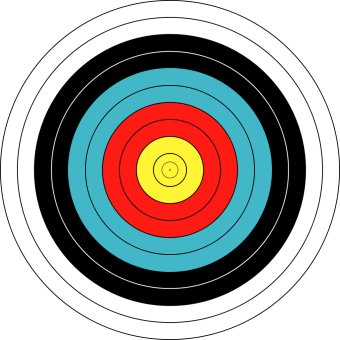 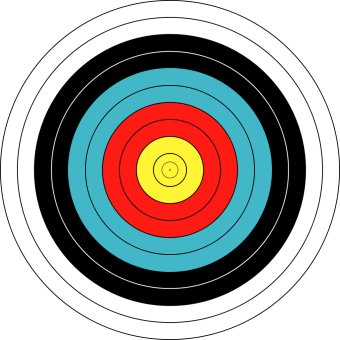 The client knows what he wants 
Developers know how to do it 
Nothing will change along the way
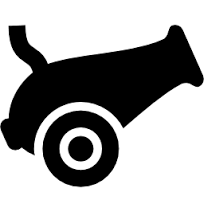 Agile Manifesto
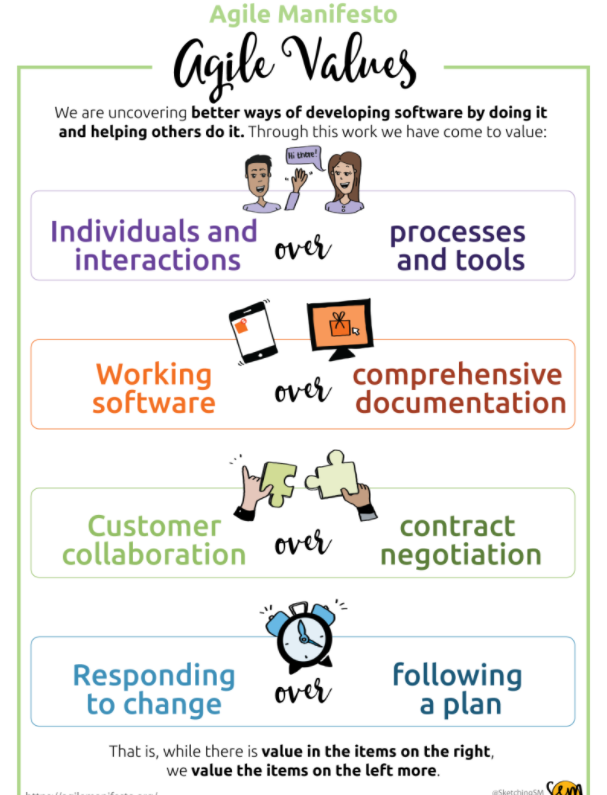 Premises :
The client discovers what he wants 
Developers discover how to do it 
There are changes on the way
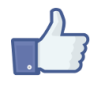 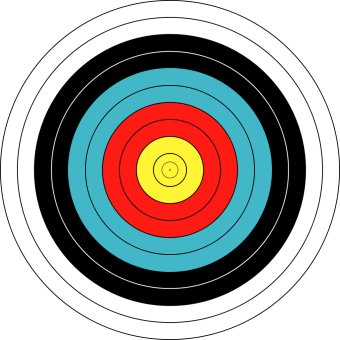 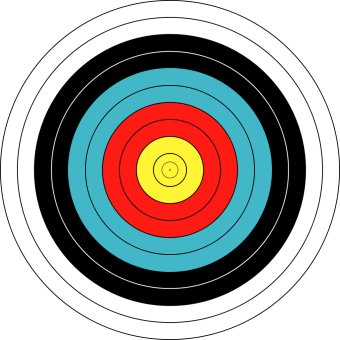 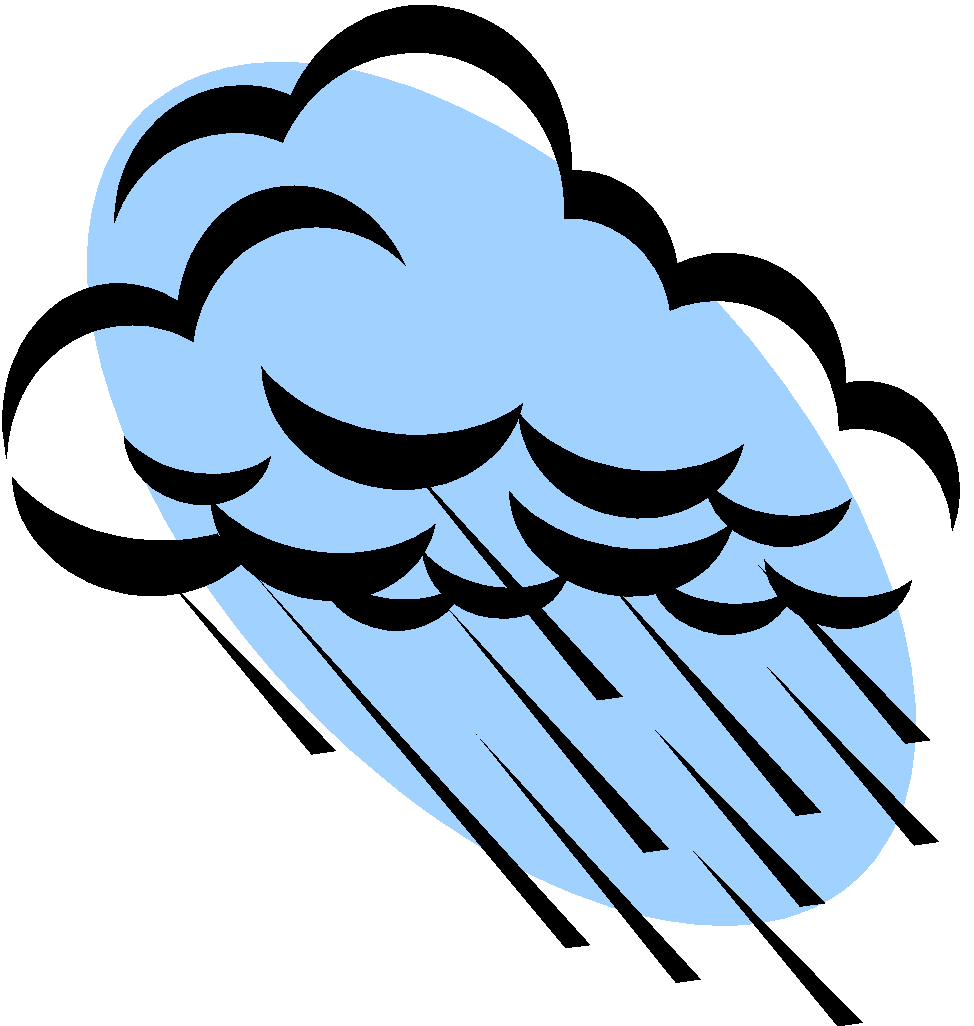 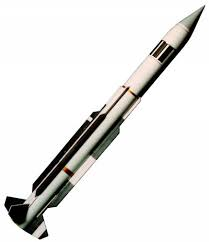 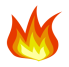 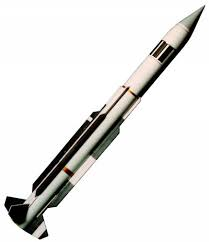 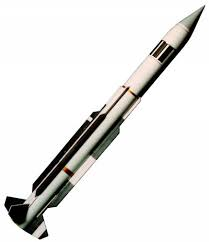 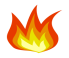 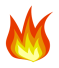 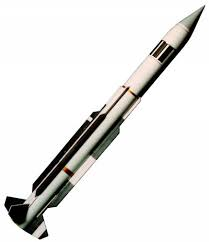 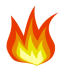 Not trying to define everything right from the start 
Don't do it all at the same time
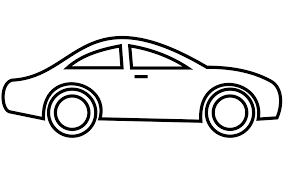 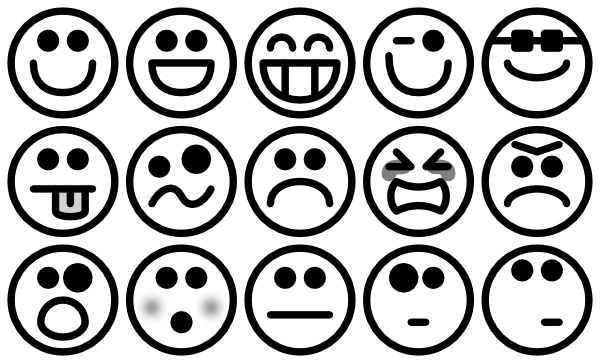 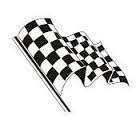 Cost
Cost
Value
Value
Risk
Horizontal Increments
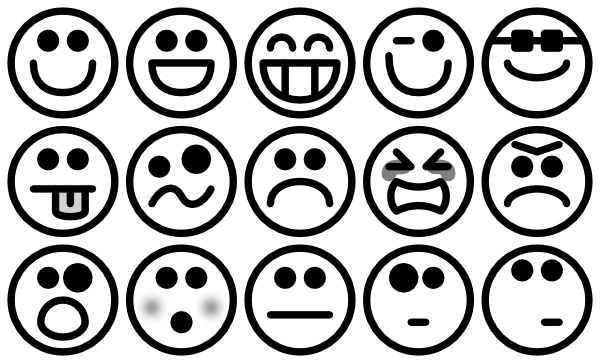 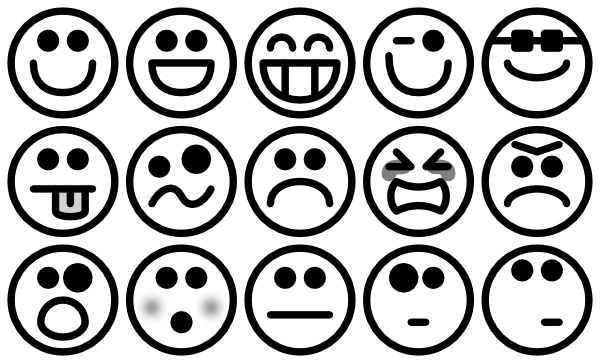 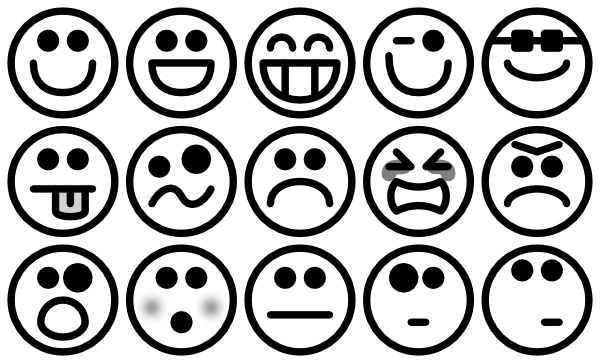 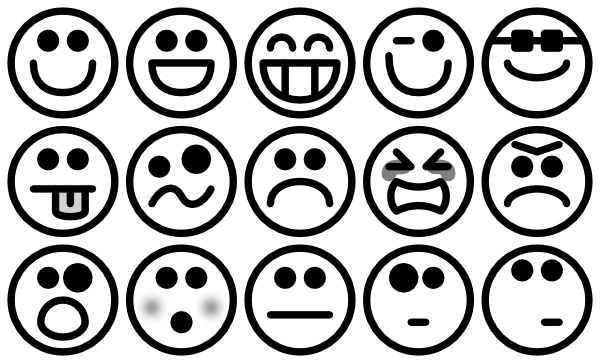 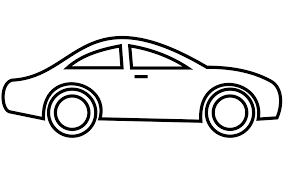 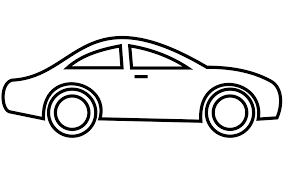 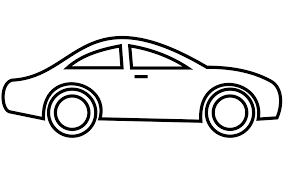 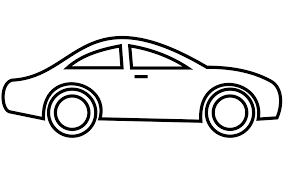 Vertical Increments
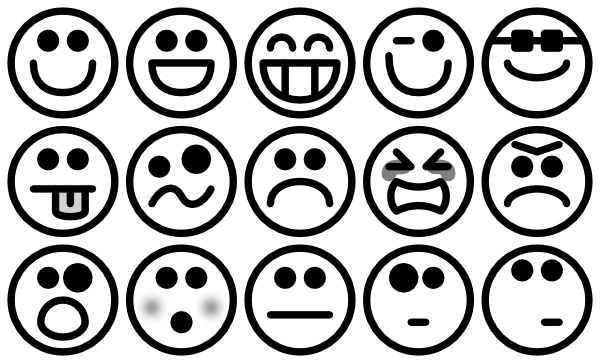 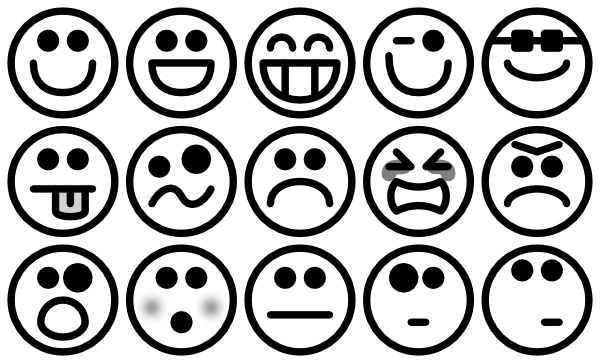 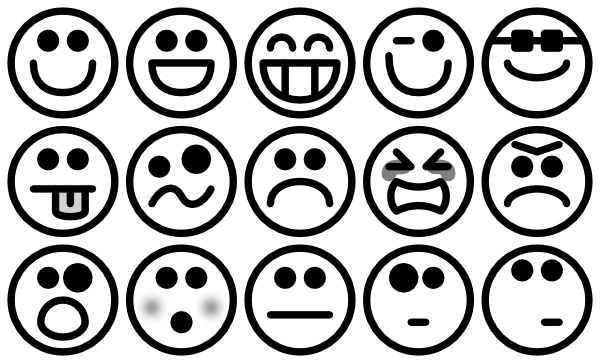 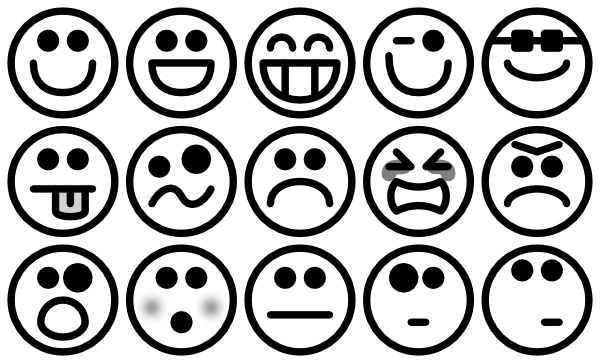 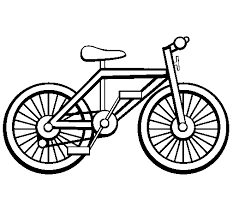 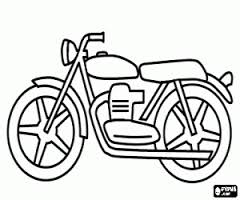 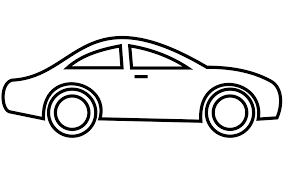 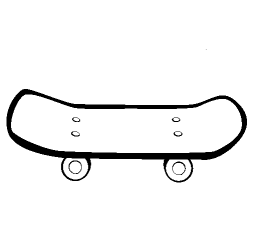 Myths related to agile processes
Goal
Scale
Caos
Short
Risk
Fashion
Agile ≠ Faster
Small projects / processes only
Undisciplined No deadlines or indicators
No documented processes
Without management or in the traditional process
It is another of many fashions
Agile ≈ Simple
Projects of any size
Constant Monitoring
A different way to document
In continuous management
A philosophy
Major steps required to successfully plan and execute an agile software project
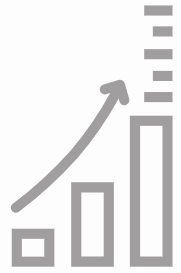 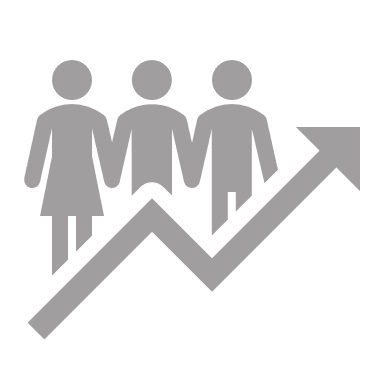 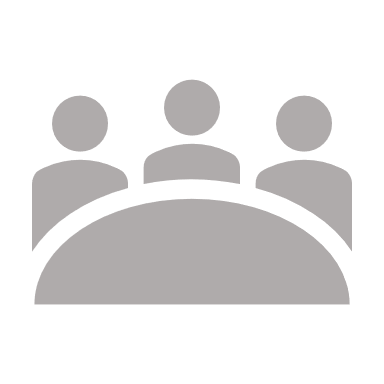 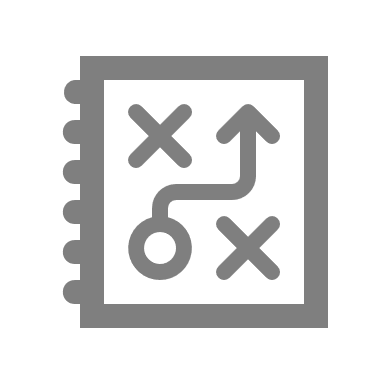 Build out your product roadmap
Set your project vision and scope
Select Your Agile Framework
Define your team
Professor Carlos Castro Torres
ccasto2512@gmail.com